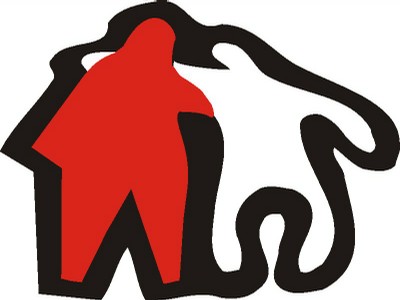 IT-system for bløderpatienter og klinikere
Lone Hvitfeldt Poulsen, overlæge, Center for Hæmofili og Trombose, Blodprøver og Biokemi,
 Aarhus Universitetshospital
Agenda
Baggrund for projekt ”Beslutningsstøtte værktøj i bløderbehandlingen
Deltagere i projektet
Resultater af projektet
Fremtidige perspektiver
Finansiering af den fremtidige drift

Ny behandling
Baggrunden for projektet
Initiativ fra Danmarks Bløderforening
2016 møde i Danmarks Bløderforening 
Repræsentanter for de telemedicinske centre, bløderforeningen, hæmofili læger

Fælles behov/ønske for bløderpatienter og klinikere 
Telemedicin som mulighed for at forbedre udveksling af vigtige oplysninger mellem bløderpatienter og hæmofiliklinikkerne 
Partnere i projektet
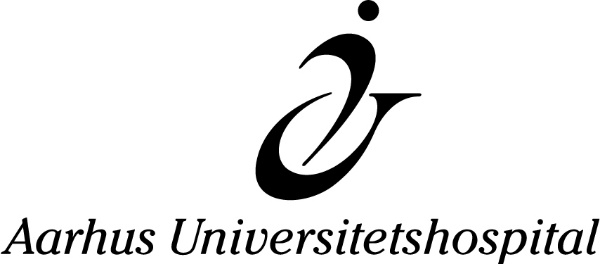 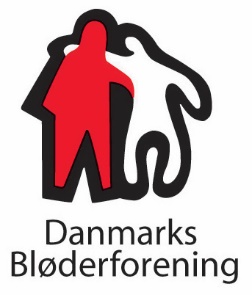 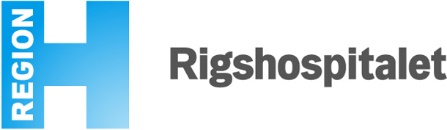 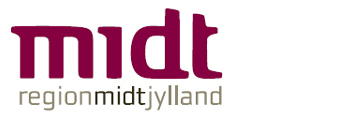 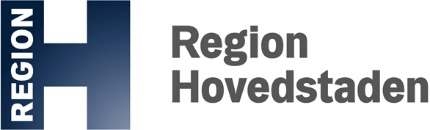 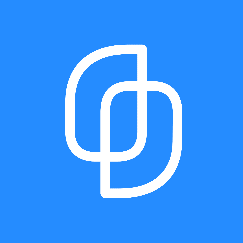 [Speaker Notes: Projektet er et patientinitieret initiativ, som bygger på behov hos både 
blødere og klinikere.

Partnerne i projektet er:

Landets to hæmofilicentrene ved Rigshospitalet og Aarhus Universitetshospital (både børne- og voksenafdelingerne)
Center for Telemedicin, Region Midtjylland
Telemedicinsk Videnscenter, Region Hovedstaden
Danmarks Bløderforeningen

Derudover følger Region Hovedstadens og Region Midtjyllands sygehusapoteker projektet i en referencegruppe med henblik på synergieffekter ift. medicinhåndtering og –logistik. 

OPI-partner I “Beslutningsstøtte i bløderbehandling”, design og softwarevirksoheden Journl]
Økonomisk analyse
Besparelse ved mindre kassation af dyr medicin
Mere optimal anvendelse af blødermedicinen
På længere sigt færre udgifter til operation af skadede led pga mere optimal behandling

Bløderpatienter, der lever mere normalt liv med højt funktionsniveau!
Formål med projektet
Bedre og tidstro information om forbrug af medicin og blødninger
Støtte dialog og samarbejde mellem patient og læge/sygeplejerske
Mere overblik over behandlingen for både patient, læge og sygeplejerske
Forbedre patientens mulighed for egenmestring
Behandling og diagnostik af blødersygdom
Højtspecialiseret funktion på AUH og RH
Både voksne og børn
Ca 1100 patienter – 650 patienter på AUH
Medicin udgift ca 300 mill kr pr år i DK
Bløderbehandling i hjemmet
Anlæggelse af kanyle i blodåre eller port á kath
Effektive og sikre gensplejsede produkter
Behandling: Forebyggende og mod blødning
Registrering på papir af behandling og blødninger
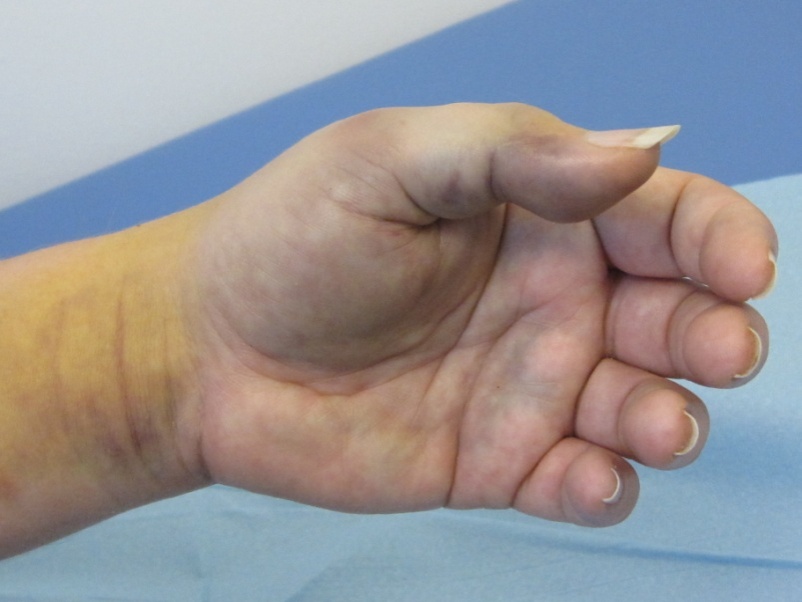 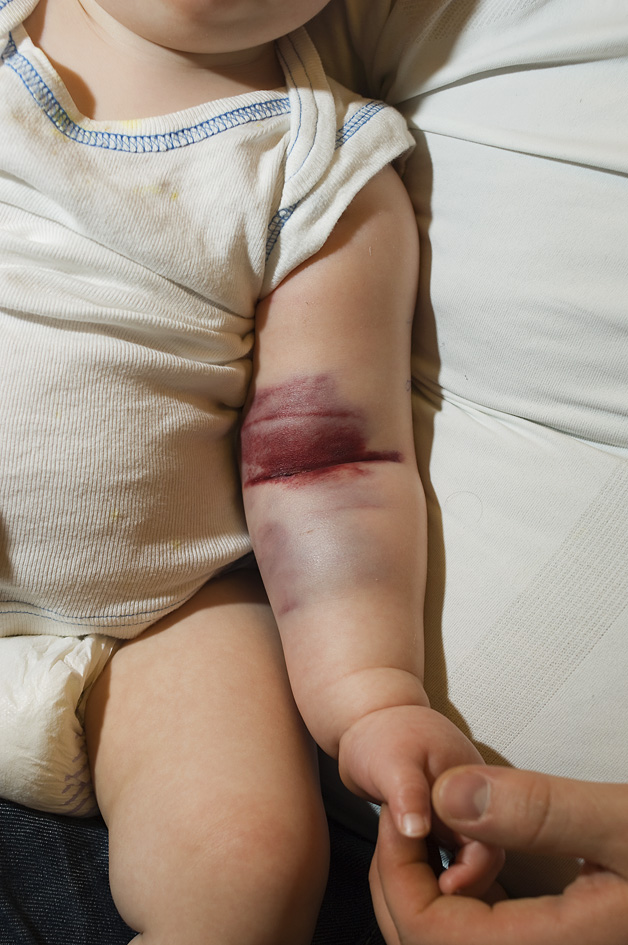 Projektdeltagere
Blødere og klinikeres behov
Økonomi i projekt ”Beslutningsstøtte værktøj i bløderbehandlingen”
Bevillinger:
Sundhedsstyrelsen til udvikling
Helsefonden
Lederforum for IT, Region Midt

Anden finansiering:
Egen finansiering
Journl
Brugerinddragelse og samarbejde
Workshops med afdækning af behov og ideer til løsning:
Patienter 
Hæmofiliklinikker

Center for Telemedicin, RM
Journl
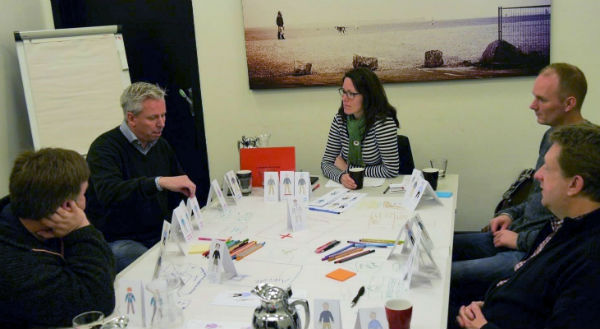 Udviklingsproces
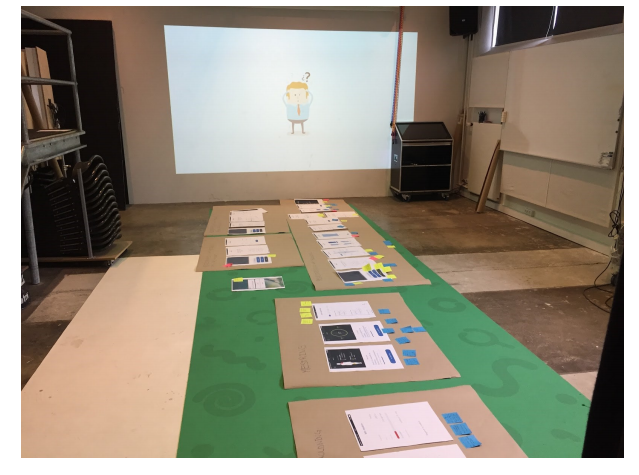 Udviklingsproces
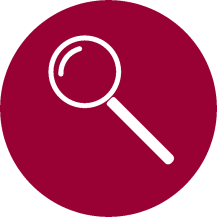 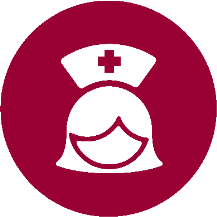 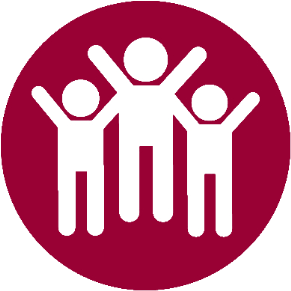 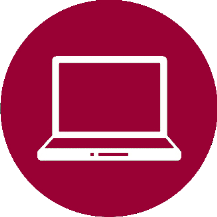 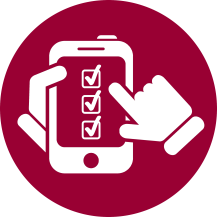 Samspil ml bløderpatient og kliniker
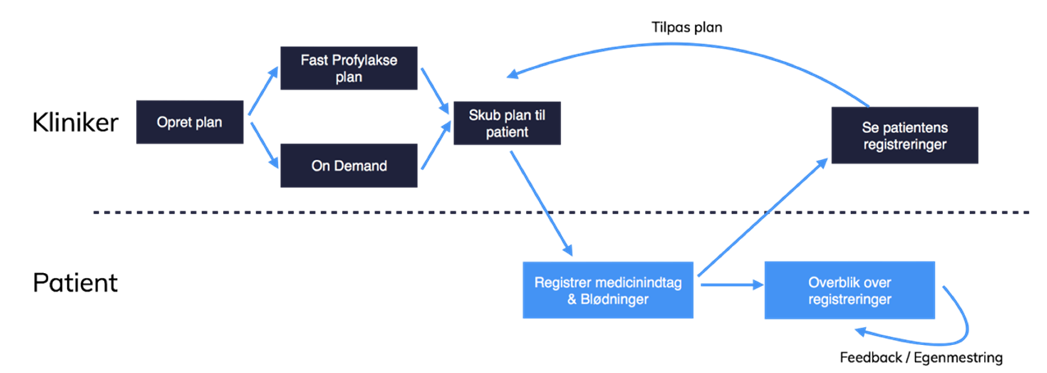 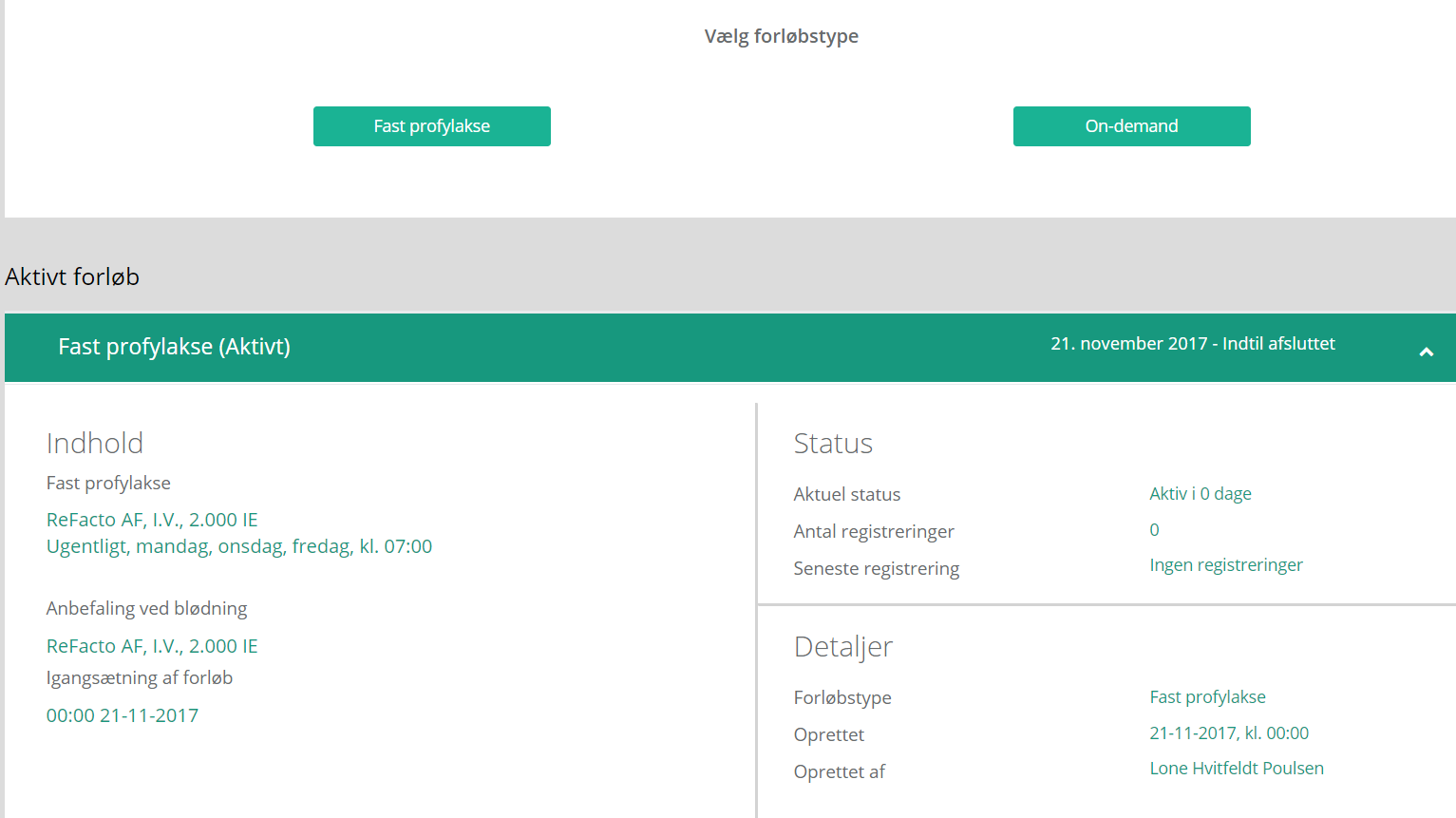 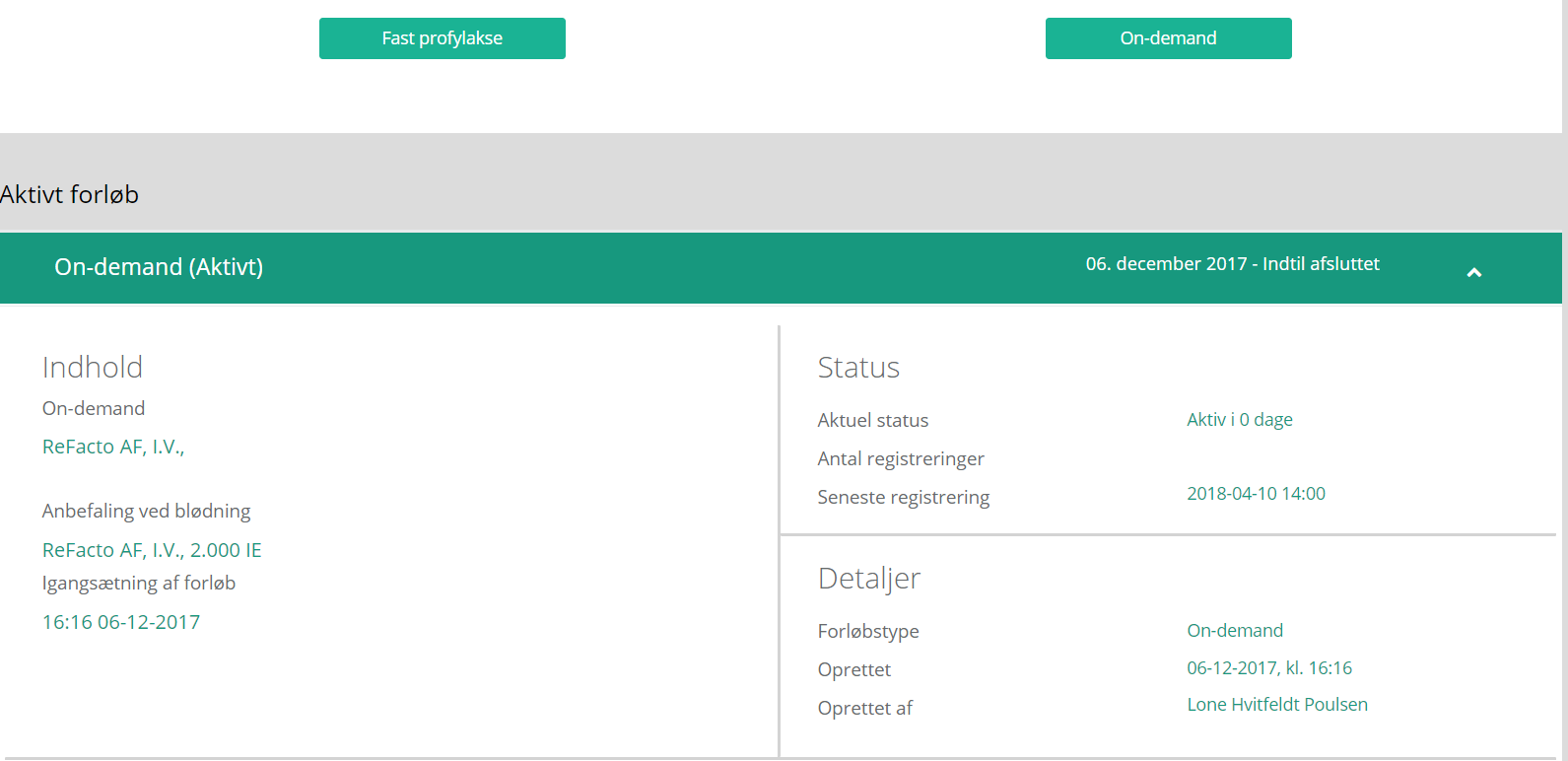 Samspil ml bløderpatient og kliniker
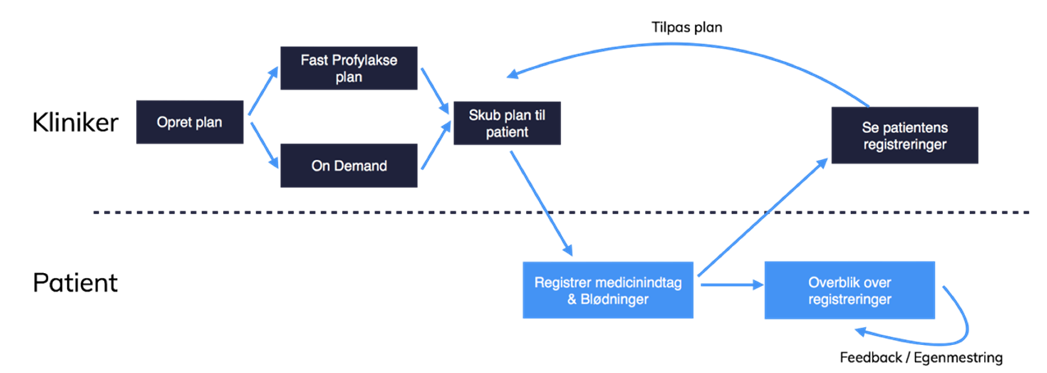 Registrering af medicin i bløderappen
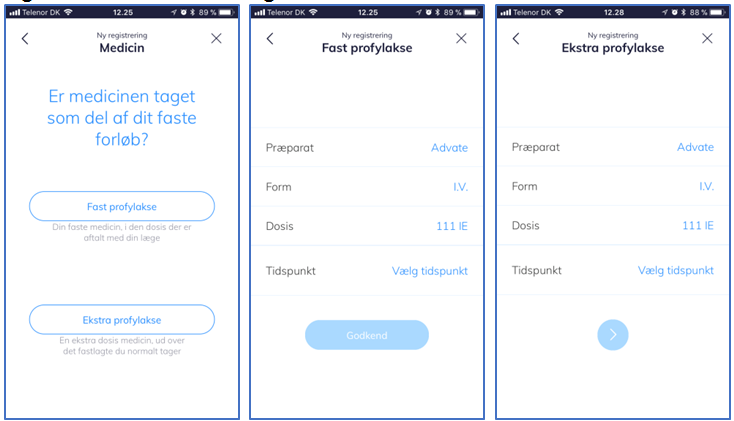 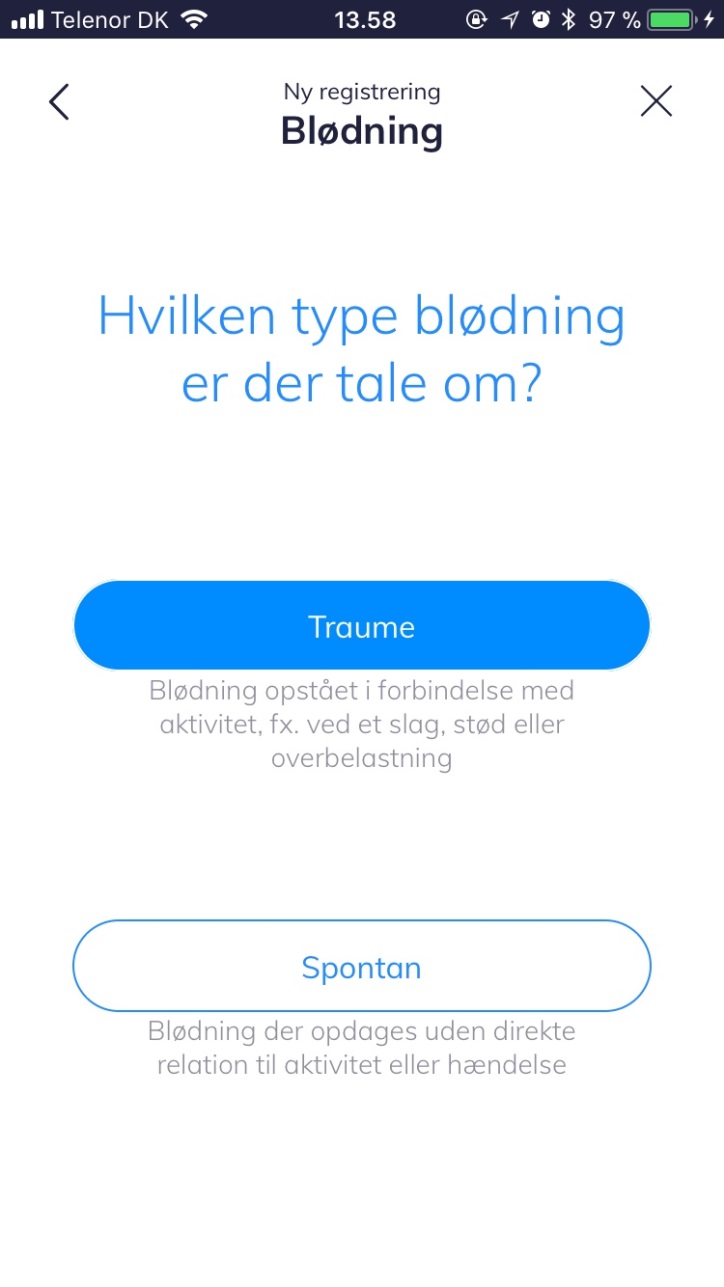 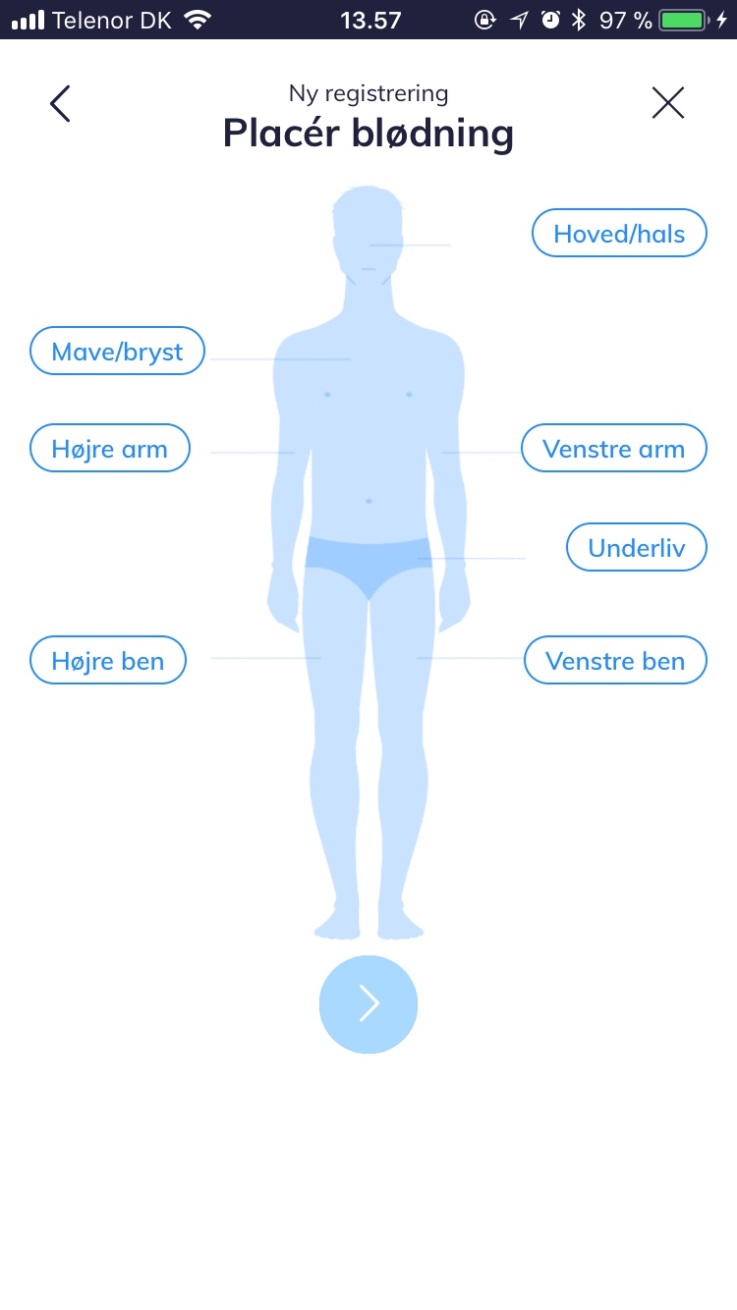 Samspil ml patient og kliniker
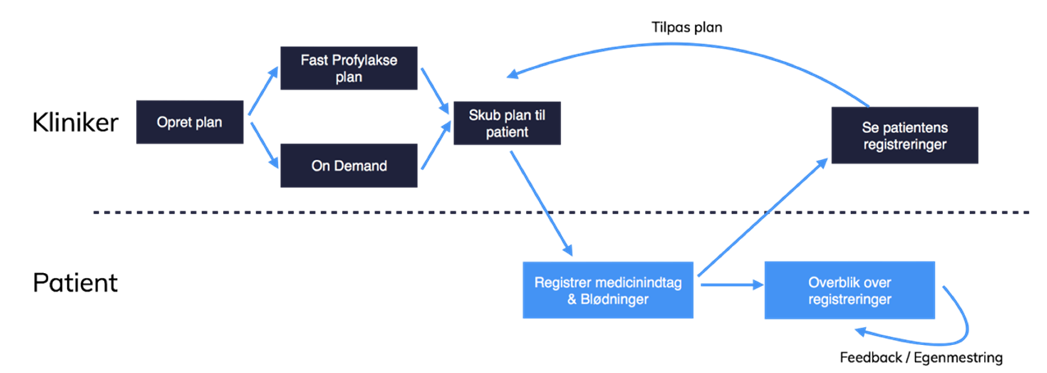 Patientens registreringer i bløder-app
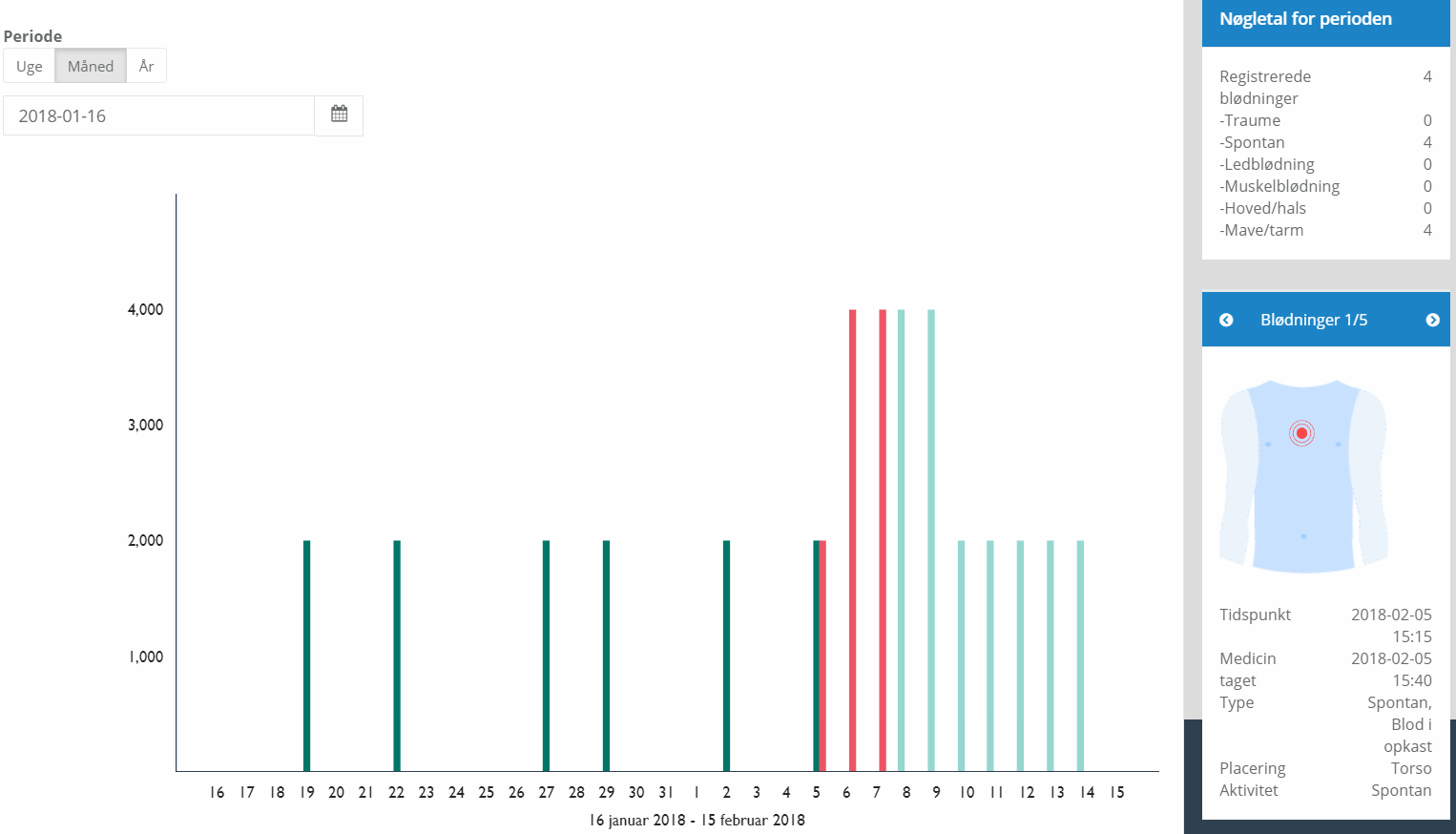 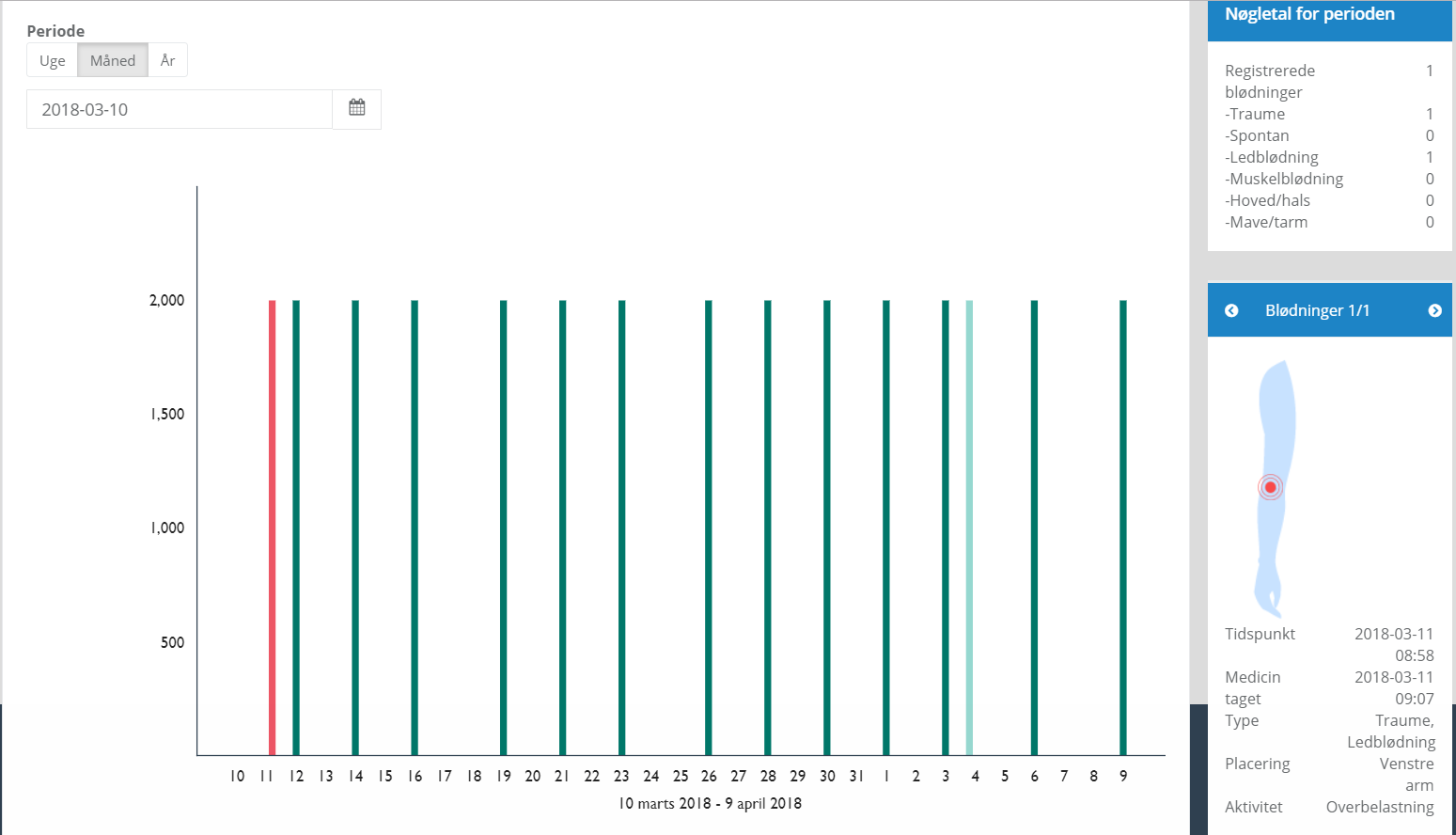 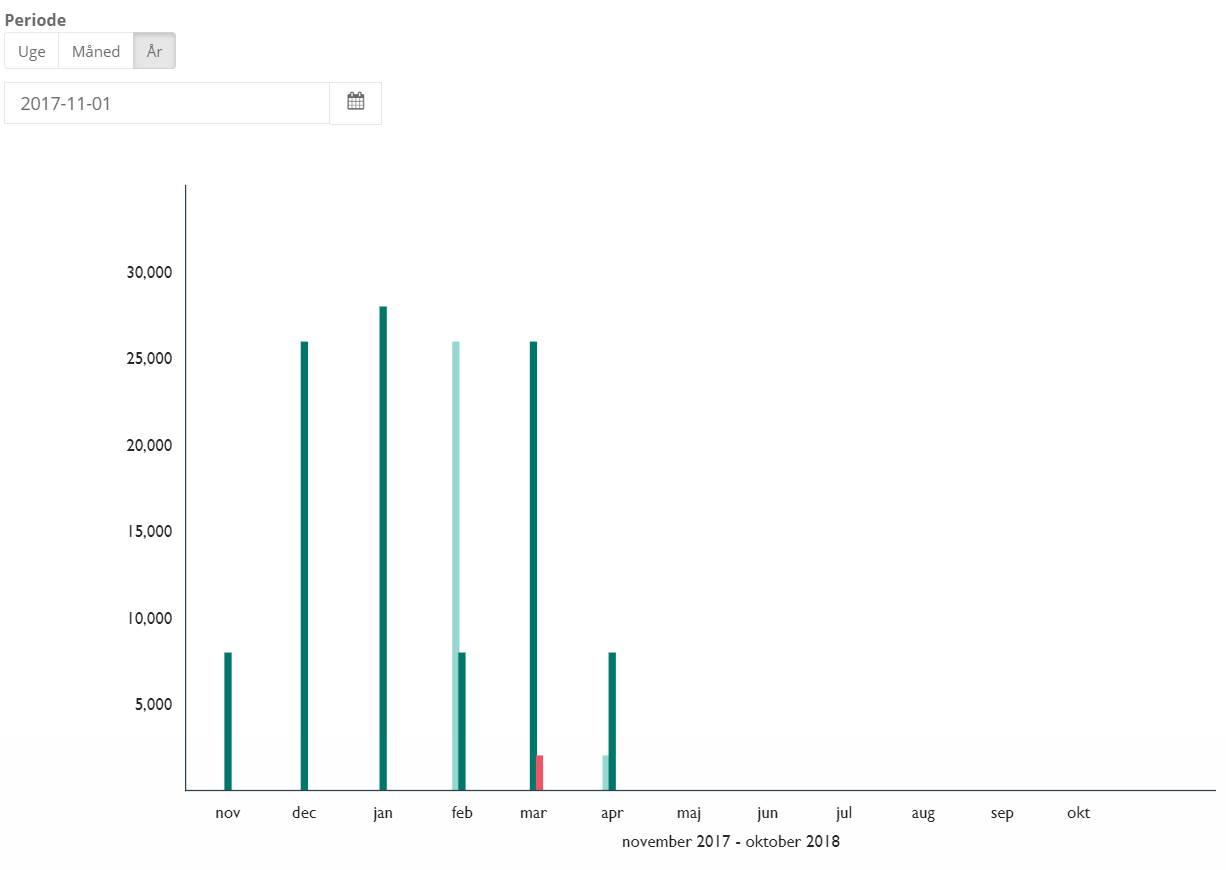 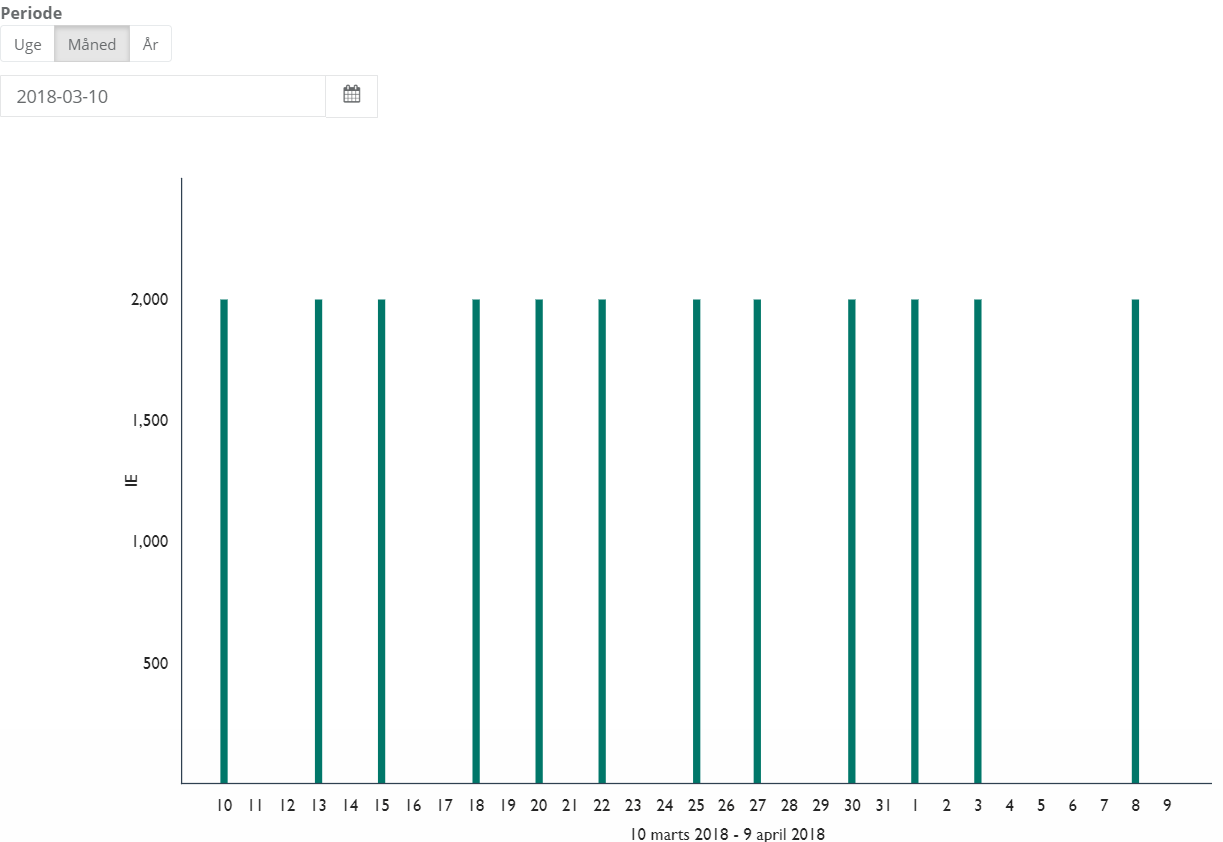 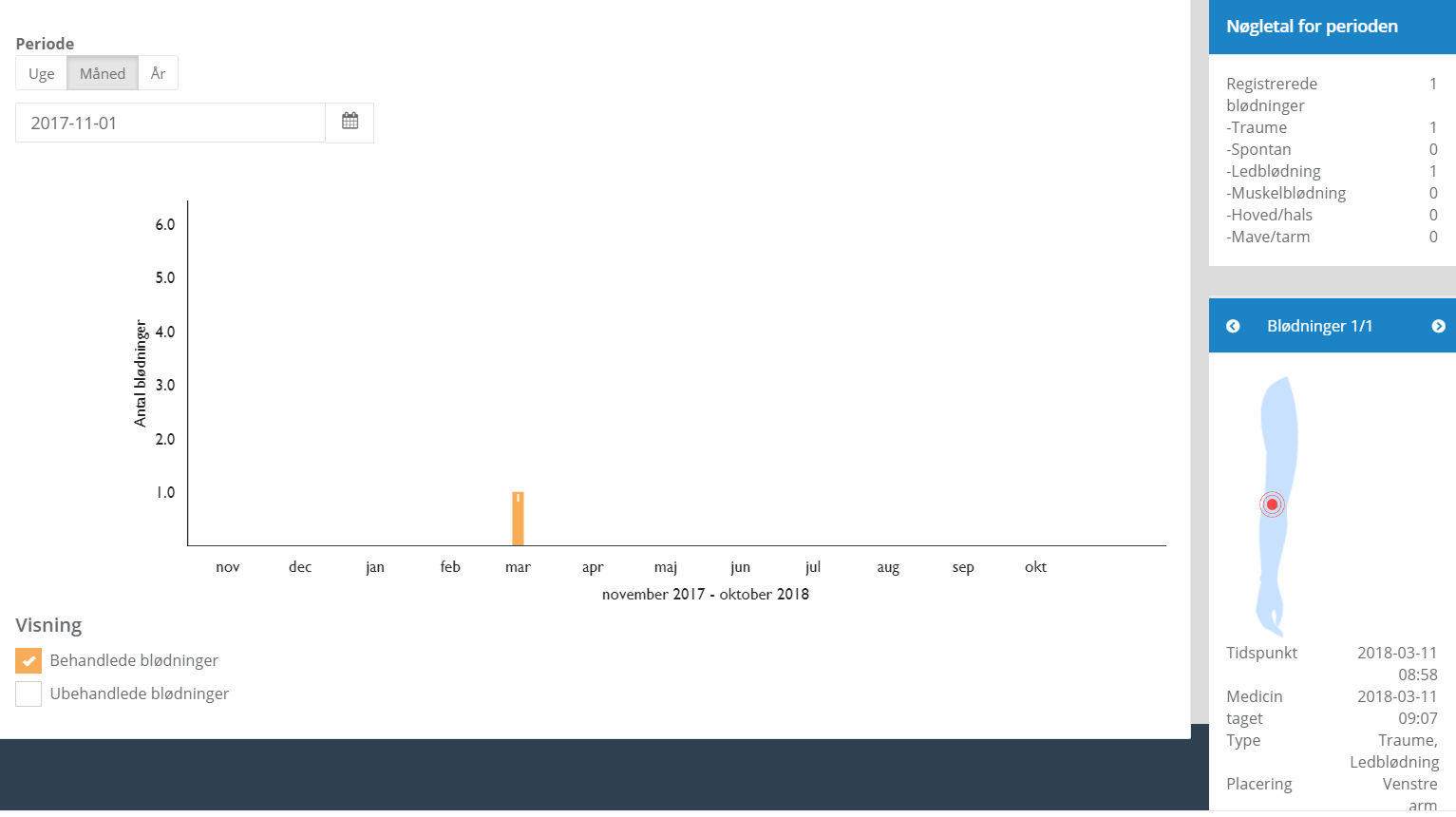 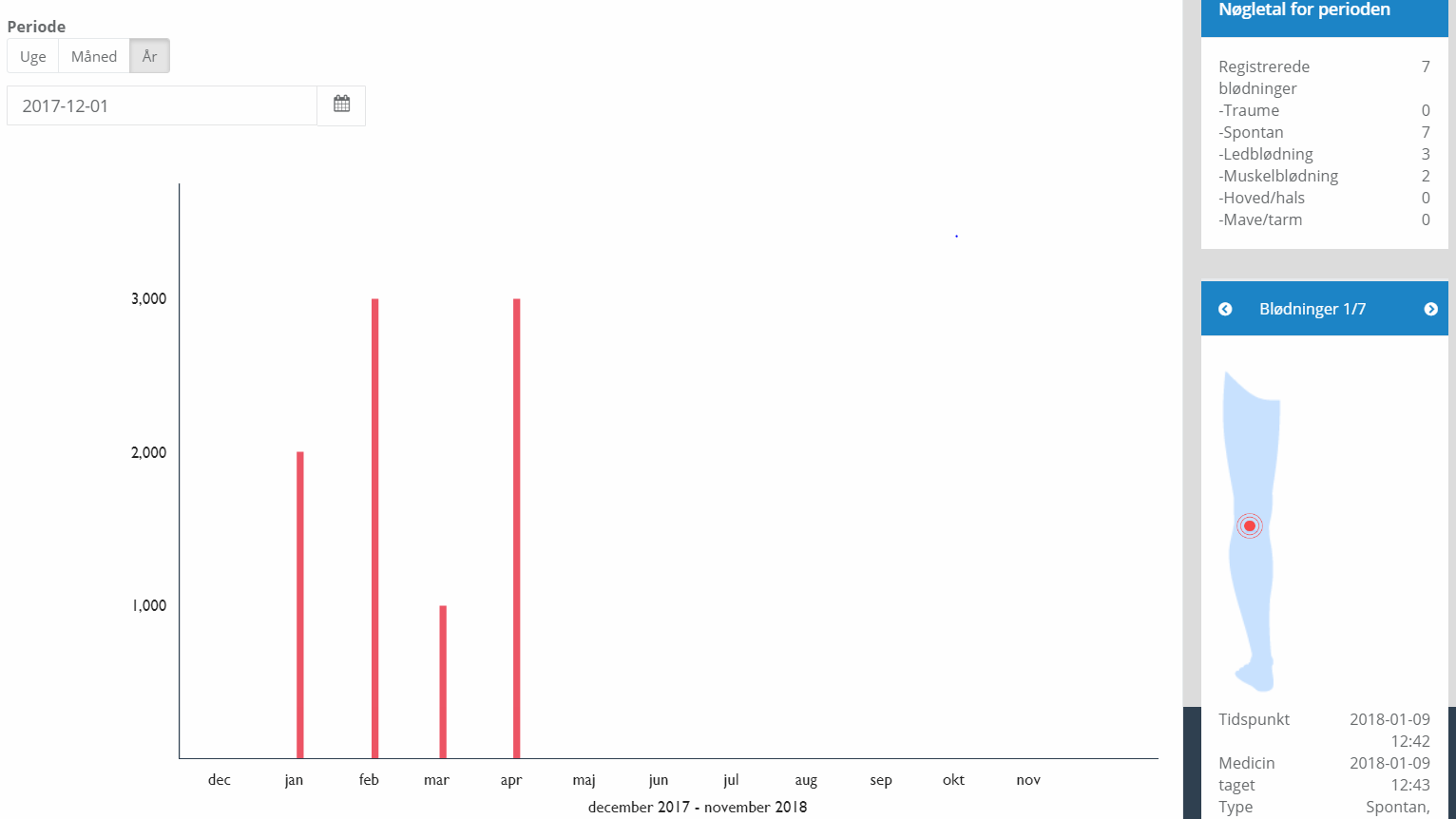 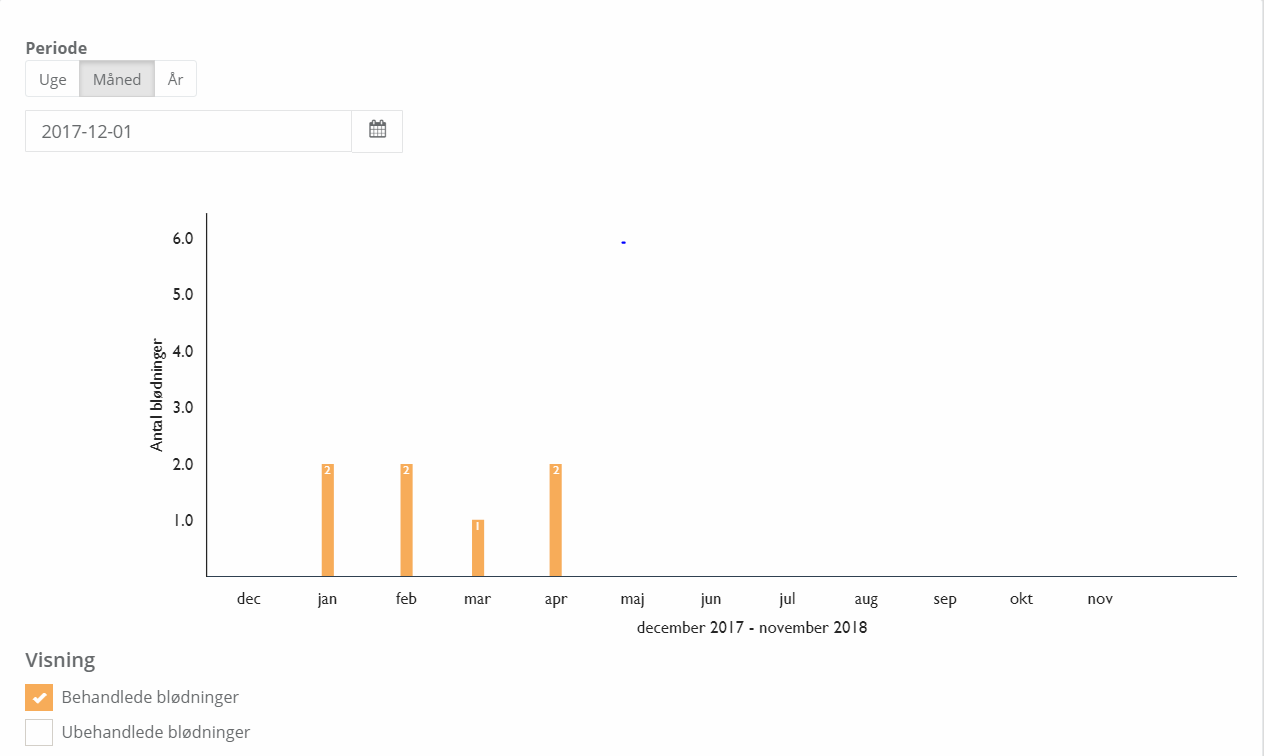 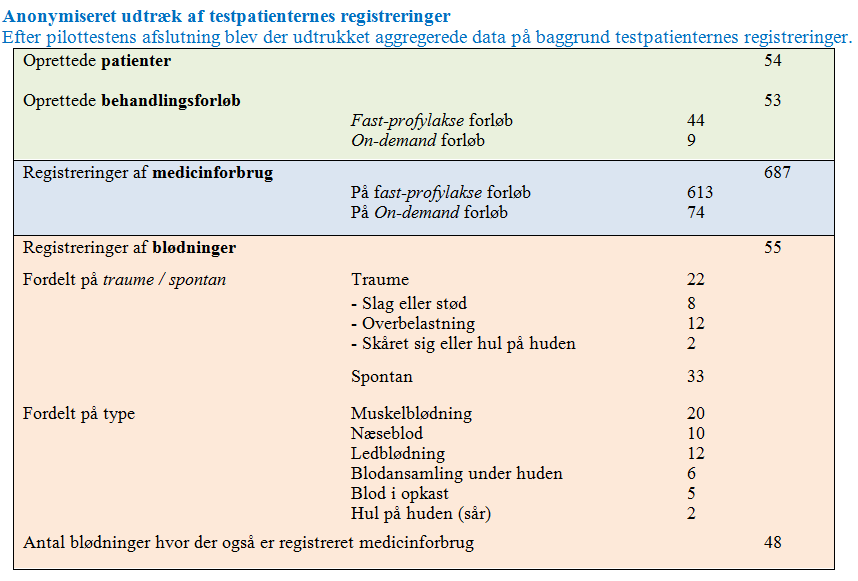 Tusind tak 
Alle blødere der har deltaget
Danmarks Bløderforening
De Telemedicinske centre
Læger, sygeplejerske og sekretær
Journl
Bevillingsgivere
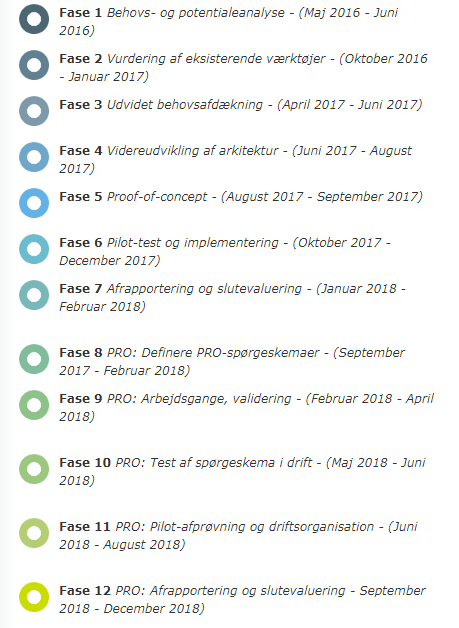 Projekter
Bløderapp med kliniker webside
    Søges midler til mindre ændringer og drift

PRO - spørgeskema
    
Database = bløderregister
PRO = patient reported outcome
Bevilliget penge fra Sundheds- og ældreministeriet
Udvikling af rapporteringsværktøj til patienter
Samarbejde med AmbuFlex i RM
Arbejdsgruppe med følgegruppe
PRO-spørgeskema
Livskvalitet
Smerter
Funktionsniveau
Medicinforbrug
Nyt bløderregister
BI kontoret i Region Midt
Første indledende møde
Registeret baseret på data fra:
   Bløderappen, PRO-spørgeskema, indtastede data, 
   mm
Vigtige perspektiver i projekterne
Lettere at registre medicin og blødninger
Bedre overblik, tidstro data
Forbedre bløderens egenmestring og indsigt
Forbedre den individuelt tilrettelagte behandling
Overblik på populationsniveau
Kvalitetssikring herunder vurdering af ny behandling
Forskning
Nye behandlinger – men samme princip
Videreudvikling af standard produkter 
Langtidsvirkende faktor VIII og IX
FIX produkterne forholdsvis større halveringstid
FVIII produkterne ca x 1,5
Nye behandlinger – ændret princip
Ændrer blodstørkningen på anden vis
Nedsættelse af opløsning af koagel
Nedsættelse af en vigtig bremser af blodstørkning
Efterligning af faktor VIII med et antistof
Injektion i huden i stedet for på blodåre
Profylakse til patienter med inhibitor
Genterapi
Længst fremme med FIX
FVIII undervejs
Endnu ikke faktorniveauer der betyder helbredelse
Som oftest niveau sv t mild hæmofili
Spændende tider – dog med udfordringer
Giver mulighed for endnu mere individuel behandling 
Flere patienter kan behandles mere optimalt
Kræver viden af både patient og behandler
Udfordringer i forhold til at kunne måle effekten
Omkostningerne ved behandlingerne
Tak for opmærksomheden 
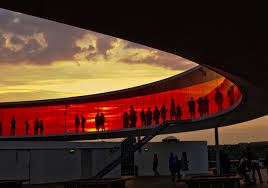